Free  ppt  templates
Insert the Subtitle of Your Presentation
Report: jpppt.com     Time: 2030.12.12
The second part
Part FOUR
PART FOUR
PART TWO
Part III
The first part
PART3
PART ONE
CONTENTS
THE FIRST PART
PART ONE
Enter the title
TITLE HERE
The first part
The title text preset
The title text preset
The title text preset
The title text preset
The title text preset
The title text preset
PART ONE
Click to enter a replacement
Click to enter a replacement
Click to enter a replacement
Click to enter a replacement
Click to enter a replacement
Click to enter a replacement
Click to enter a replacement
Click to enter a replacement
Click to enter a replacement
Click to enter a replacement
Click to enter a replacement
Click to enter a replacement
The title text preset
The title text preset
The title text preset
The title text preset
The title text preset
The title text preset
Enter the title
TITLE HERE
The first part
Click on the input click on the input click on the input click on the input click on the input on the input
Click on the input click on the input click on the input click on the input click on the input on the input
PART ONE
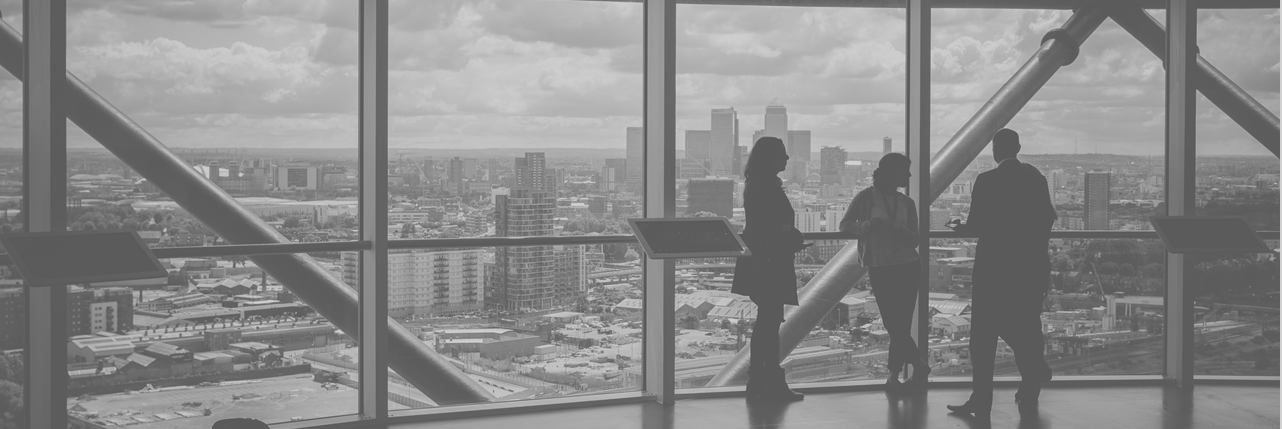 The first part
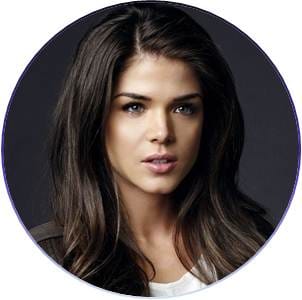 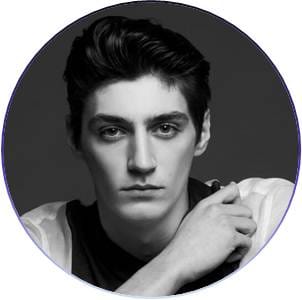 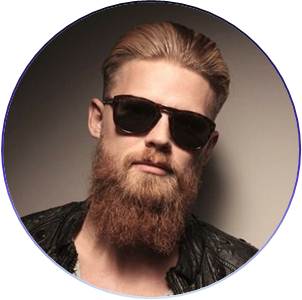 PART ONE
Enter the title
Enter the title
Enter the title
Click to enter
Click to enter
Click to enter
Click to enter
Click to enter
Click to enter
Click to enter
Click to enter
Click to enter
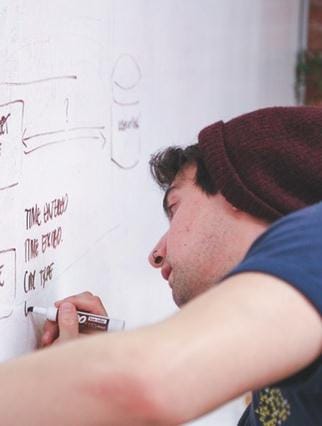 Enter the title
TITLE HERE
The first part
PART ONE
Click on the input Click on the input Click on the input
Click on the input Click on the input Click on the input
Click on the input Click on the input Click on the input
Click on the input Click on the input Click on the input
Enter the title
TITLE HERE
The first part
PART ONE
Click on the input click on the input click on the input click on the input click on the input on the input
Click on the input click on the input click on the input click on the input click on the input on the input
The first part
PART ONE
The title text preset
This section is displayed as a text layout placeholder (Theme fonts are recommended)
The title text preset
The title text preset
This section is displayed as a text layout placeholder (Theme fonts are recommended)
This section is displayed as a text layout placeholder (Theme fonts are recommended)
THE SECOND PART
PART TWO
The second part
PART TWO
The title text preset
The title text preset
This section is displayed as a text layout placeholder(Theme fonts are recommended)
This section is displayed as a text layout placeholder(Theme fonts are recommended)
The title text preset
The title text preset
This section is displayed as a text layout placeholder(Theme fonts are recommended)
This section is displayed as a text layout placeholder(Theme fonts are recommended)
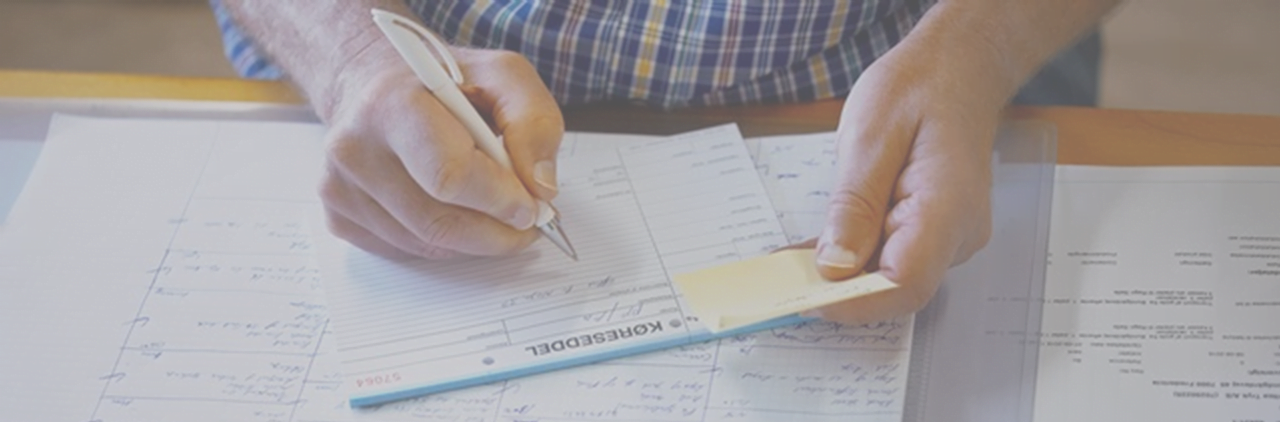 The second part
PART TWO
Enter the title
TITLE HERE
Click on the input Click on the input Click on the input
Click on the input Click on the input Click on the input
Click on the input Click on the input Click on the input
Click on the input Click on the input Click on the input
Click on the input Click on the input Click on the input
The second part
PART TWO
6
2
4
3
5
1
The title text preset
The title text preset
The title text preset
The title text preset
The title text preset
The title text preset
This section is displayed as a text layout placeholder(Theme fonts are recommended)
This section is displayed as a text layout placeholder(Theme fonts are recommended)
This section is displayed as a text layout placeholder(Theme fonts are recommended)
This section is displayed as a text layout placeholder(Theme fonts are recommended)
This section is displayed as a text layout placeholder(Theme fonts are recommended)
This section is displayed as a text layout placeholder(Theme fonts are recommended)
The second part
Enter the title
PART TWO
TITLE HERE
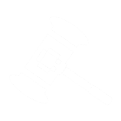 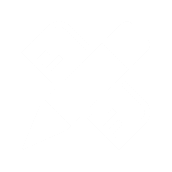 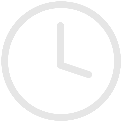 02
03
01
Click on the input click on the input click on the input click on the input click on the input on the input
Click on the input click on the input click on the input click on the input click on the input on the input
The second part
Enter the title
PART TWO
TITLE HERE
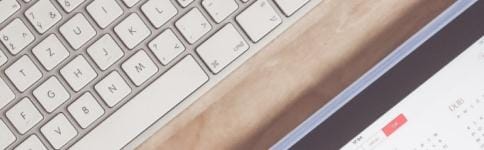 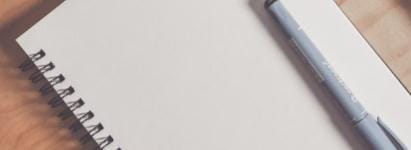 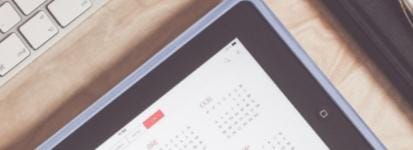 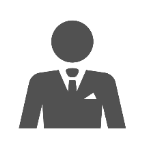 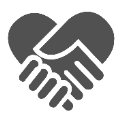 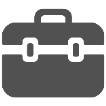 01
02
03
Click to enter
Click to enter
Click to enter
Click to enter
Click to enter
Click to enter
Click to enter
Click to enter
Click to enter
The second part
Enter the title
PART TWO
TITLE HERE
Click on the input Click on the input Click on the input
Click on the input Click on the input Click on the input
Click on the input Click on the input Click on the input
Click on the input Click on the input Click on the input
The second part
PART TWO
The title text preset
The title text preset
This section is displayed as a text layout placeholder(Theme fonts are recommended)
The title text
This section is displayed as a text layout placeholder(Theme fonts are recommended)
The title text
The title text
The title text
The title text preset
The title text preset
This section is displayed as a text layout placeholder(Theme fonts are recommended)
This section is displayed as a text layout placeholder(Theme fonts are recommended)
The second part
PART TWO
Enter the title
TITLE HERE
Click on the input Click on the input Click on the input
Click on the input Click on the input Click on the input
Click on the input Click on the input Click on the input
Click on the input Click on the input Click on the input
Part III
PART3
[Speaker Notes: Ppt.Template:       www.1ppt.com/moban/                    Industry.Ppt.Template:www.1ppt.com/hangye/ 
Festival.Ppt.Template:www.1ppt.com/jieri/                          Ppt.Material:       www.1ppt.com/sucai/
Ppt.Background picture:www.1ppt.com/beijing/                     Ppt.Chart:       www.1ppt.com/tubiao/      
Excellent.Ppt.Download:www.1ppt.com/xiazai/                       Ppt.Tutorial:       www.1ppt.com/powerpoint/      
Word.Tutorial:    www.1ppt.com/word/                        Excel.Tutorial:     www.1ppt.com/excel/  
Biography:      www.1ppt.com/jianli/                         Ppt.Courseware:       www.1ppt.com/kejian/ 
Hand-copy:          www.1ppt.com/shouchaobao/          Question download:      www.1ppt.com/shiti/  
Teach download:      www.1ppt.com/jiaoan/                       Font download:      www.1ppt.com/ziti/]
The second part
PART TWO
This section is displayed as a text layout placeholder (Theme fonts are recommended)
This section is displayed as a text layout placeholder (Theme fonts are recommended)
This section is displayed as a text layout placeholder (Theme fonts are recommended)
This section is displayed as a text layout placeholder (Theme fonts are recommended)
Part III
Enter the title
PART3
Click on the input Click on the input Click on the input
Click on the input Click on the input Click on the input
Click on the input Click on the input Click on the input
Click on the input Click on the input Click on the input
Click on the input Click on the input Click on the input
6
Part III
5
PART3
4
3
2
1
0
2014
2015
2020
2030
Enter the title
TITLE HERE
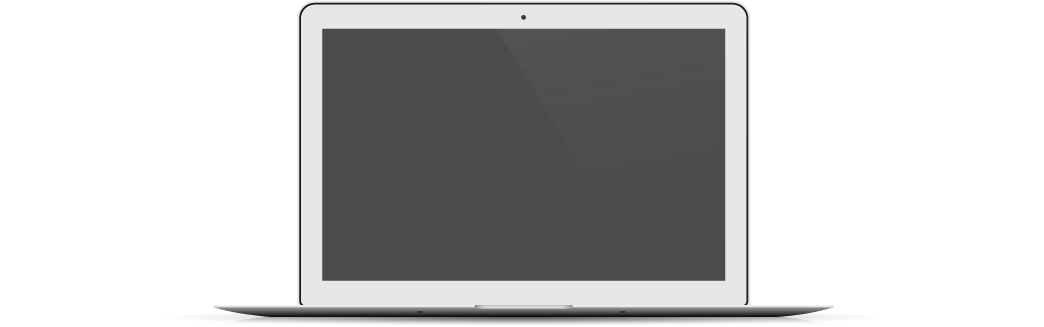 Part III
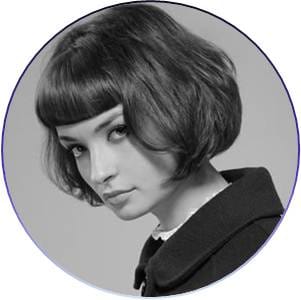 PART3
Click on the input click on the input click on the input click on the input click on the input on the input
Click on the input click on the input click on the input click on the input click on the input on the input
Part III
Enter the title
01
PART3
Click on the input Click on the input Click on the input
Click on the input Click on the input Click on the input
Click on the input Click on the input Click on the input
Click on the input Click on the input Click on the input
Click on the input Click on the input Click on the input
04
02
03
Enter the title
TITLE HERE
Part III
PART3
04
03
01
02
Click to enter
Click to enter
Click to enter
Click to enter
Click to enter
Click to enter
Click to enter
Click to enter
Click to enter
Click to enter
Click to enter
Click to enter
Click on the input click on the input click on the input click on the input click on the input on the input
Click on the input click on the input click on the input click on the input click on the input on the input
PART FOUR
PART FOUR
PART FOUR
PART FOUR
The title text preset
The title text preset
This section is displayed as a text layout placeholder(Theme fonts are recommended)
This section is displayed as a text layout placeholder(Theme fonts are recommended)
The title text preset
The title text preset
This section is displayed as a text layout placeholder(Theme fonts are recommended)
This section is displayed as a text layout placeholder(Theme fonts are recommended)
The title text preset
The title text preset
This section is displayed as a text layout placeholder(Theme fonts are recommended)
This section is displayed as a text layout placeholder(Theme fonts are recommended)
PART FOUR
PART FOUR
Enter the title
Click on the input Click on the input Click on the input
Click on the input Click on the input Click on the input
Click on the input Click on the input Click on the input
Click on the input Click on the input Click on the input
Click on the input Click on the input Click on the input
PART FOUR
PART FOUR
Click to enter
Click to enter
Click to enter
Click to enter
Click to enter
Click to enter
Click to enter
Click to enter
Click to enter
78%
53%
33%
Enter the title
Enter the title
Enter the title
Click on the input click on the input click on the input click on the input click on the input on the input
Click on the input click on the input click on the input click on the input click on the input on the input
PART FOUR
PART FOUR
Enter the title
Enter the title
Enter the title
Enter the title
01
02
04
Click to enter
Click to enter
Click to enter
Click to enter
Click to enter
Click to enter
Click to enter
Click to enter
Click to enter
Click to enter
Click to enter
Click to enter
03
PART FOUR
PART FOUR
Click on the input click on the input click on the input click on the input click on the input on the input
Click on the input click on the input click on the input click on the input click on the input on the input
PART FOUR
PART FOUR
Click on the input Click on the input Click on the input
Click on the input Click on the input Click on the input
TITLE HERE
Enter the title
Thank you
THANK YOU